Министерство образования и науки РСО-АланияГосударственное бюджетное учреждение «Республиканский центр оценки качества образования»
Особенности  ГИА 2022 г.
Директор ГБУ РЦОКО 
Тотоева Н.И.
Проект расписания проведения ЕГЭ в 2022 г.
Досрочный период: 21 марта - 15 апреля 2022 г.
Основной период
Резервные дни основного периода: 23 июня - 2 июля 
Дополнительный период: 5–20 сентября
Проект расписания проведения ОГЭ в 2022 г.
Досрочный период: 21 апреля - 17 мая 2022 г.
Основной период
Резервные дни основного периода: 23 июня - 2 июля 
Дополнительный период: 5–24 сентября
Планируемые изменения в КИМ ЕГЭ 2022
Планируемые изменения в КИМ ЕГЭ 2022
Изменения структуры КИМво всех учебных предметах
Включение новых моделей заданий на применение предметных знаний
Изменения направлены на усиление деятельностной составляющей КИМ:

умение анализировать информацию
умение решать задачи
умение развернуто объяснять
умение применять аргументацию и др.
Планируемые изменения в КИМ ЕГЭ 2022
Русский язык
Количество заданий в КИМ
Максимальный первичный балл
Продолжительность экзамена
Изменения структуры КИМ
Планируемые изменения в КИМ ЕГЭ 2022
Математика базового уровня
Количество заданий в КИМ
Максимальный первичный балл
Продолжительность экзамена
Изменения структуры КИМ
Планируемые изменения в КИМ ЕГЭ 2022
Математика профильного уровня
Количество заданий в КИМ
Максимальный первичный балл
Продолжительность экзамена
Изменения структуры КИМ
Планируемые изменения в КИМ ЕГЭ 2022
Физика
Количество заданий в КИМ
Максимальный первичный балл
Продолжительность экзамена
Изменения структуры КИМ
Планируемые изменения в КИМ ЕГЭ 2022
Химия
Изменения структуры КИМ
Количество заданий в КИМ
Максимальный первичный балл
Продолжительность экзамена
Планируемые изменения в КИМ ЕГЭ 2022
Информатика
Количество заданий в КИМ
Максимальный первичный балл
Продолжительность экзамена
Изменения структуры КИМ
Планируемые изменения в КИМ ЕГЭ 2022
Биология
Количество заданий в КИМ
Максимальный первичный балл
Продолжительность экзамена
Изменения структуры КИМ
Планируемые изменения в КИМ ЕГЭ 2022
История
Изменения структуры КИМ
Количество заданий в КИМ
Максимальный первичный балл
Продолжительность экзамена
Планируемые изменения в КИМ ЕГЭ 2022
История
Изменения структуры КИМ
Планируемые изменения в КИМ ЕГЭ 2022
География
Количество заданий в КИМ
Изменения структуры КИМ
Максимальный первичный балл
Продолжительность экзамена
Планируемые изменения в КИМ ЕГЭ 2022
География
Изменения структуры КИМ
Планируемые изменения в КИМ ЕГЭ 2022
Обществознание
Количество заданий в КИМ
Изменения структуры КИМ
Максимальный первичный балл
Продолжительность экзамена
Планируемые изменения в КИМ ЕГЭ 2022
Иностранные языки
Количество заданий в КИМ
Изменения внесены
Максимальный первичный балл
Продолжительность экзамена
Планируемые изменения в КИМ ЕГЭ 2022
Китайский язык
Количество заданий в КИМ
Изменения внесены
Максимальный первичный балл
Продолжительность экзамена
Планируемые изменения в КИМ ЕГЭ 2022
Литература
Количество заданий в КИМ
Изменения структуры КИМ
Максимальный первичный балл
Продолжительность экзамена
Серия онлайн-консультаций «На все 100!» в онлайн-режиме
 на странице Рособрнадзора в социальной сети «ВКонтакте» и на YouTube
(письмо ГБУ РЦОКО  №230 от 01.10.2021)
[Speaker Notes: 16:00
химия
15:00
история
15:00
русский язык
15:00
литература
15:00
 итоговое сочинение
15:00
информатика
15:00
иностранные языки]
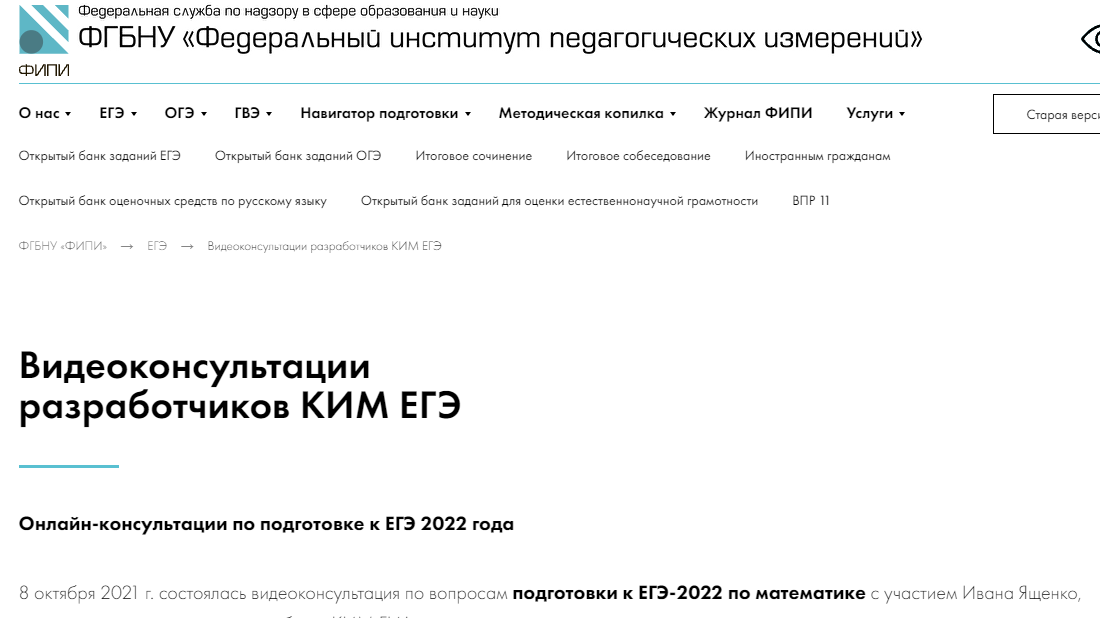 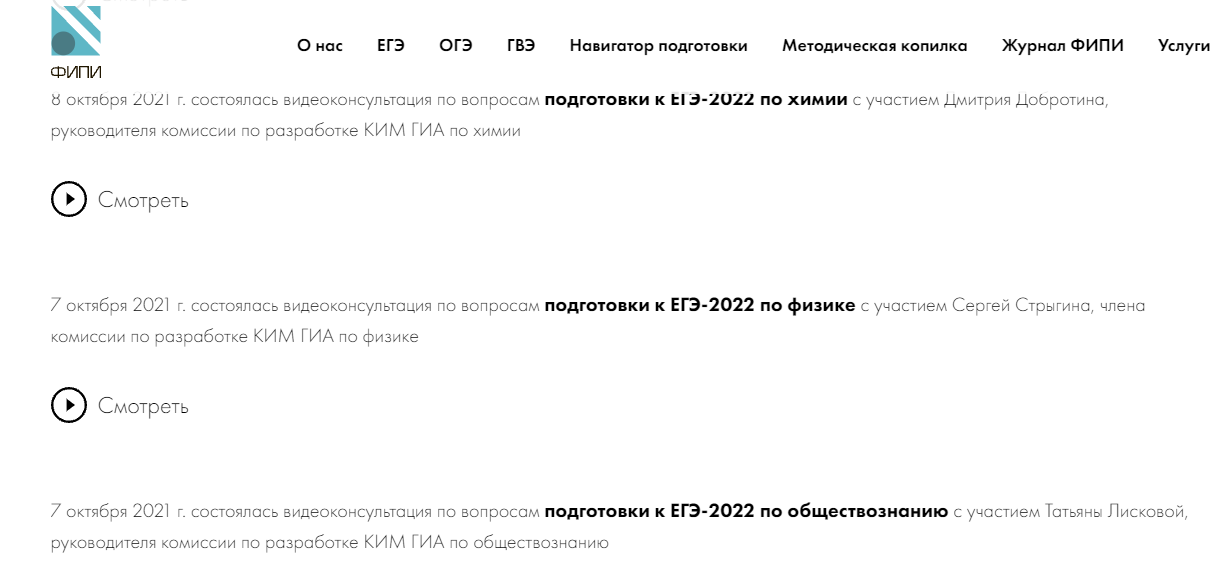 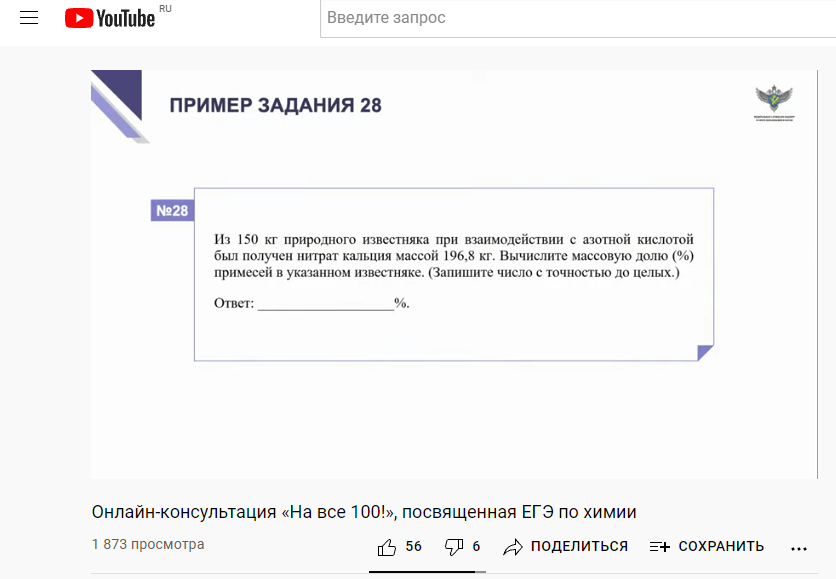 Тренировочные мероприятия для участников ГИА-9 и ГИА-11
11 класс – тренировочный экзамен в формате ЕГЭ на базе ППЭ  по русскому языку, математике профильной по технологии ФЦТ с автоматизированной обработкой в РЦОИ. 

9 класс - тренировочный экзамен в формате ОГЭ на базе ППЭ  / ОО (по решению муниципалитета) с проверкой на муниципальном уровне.